Social Housing Delivery

Clondalkin Newcastle Rathcoole Saggart ACM
21st May 2025
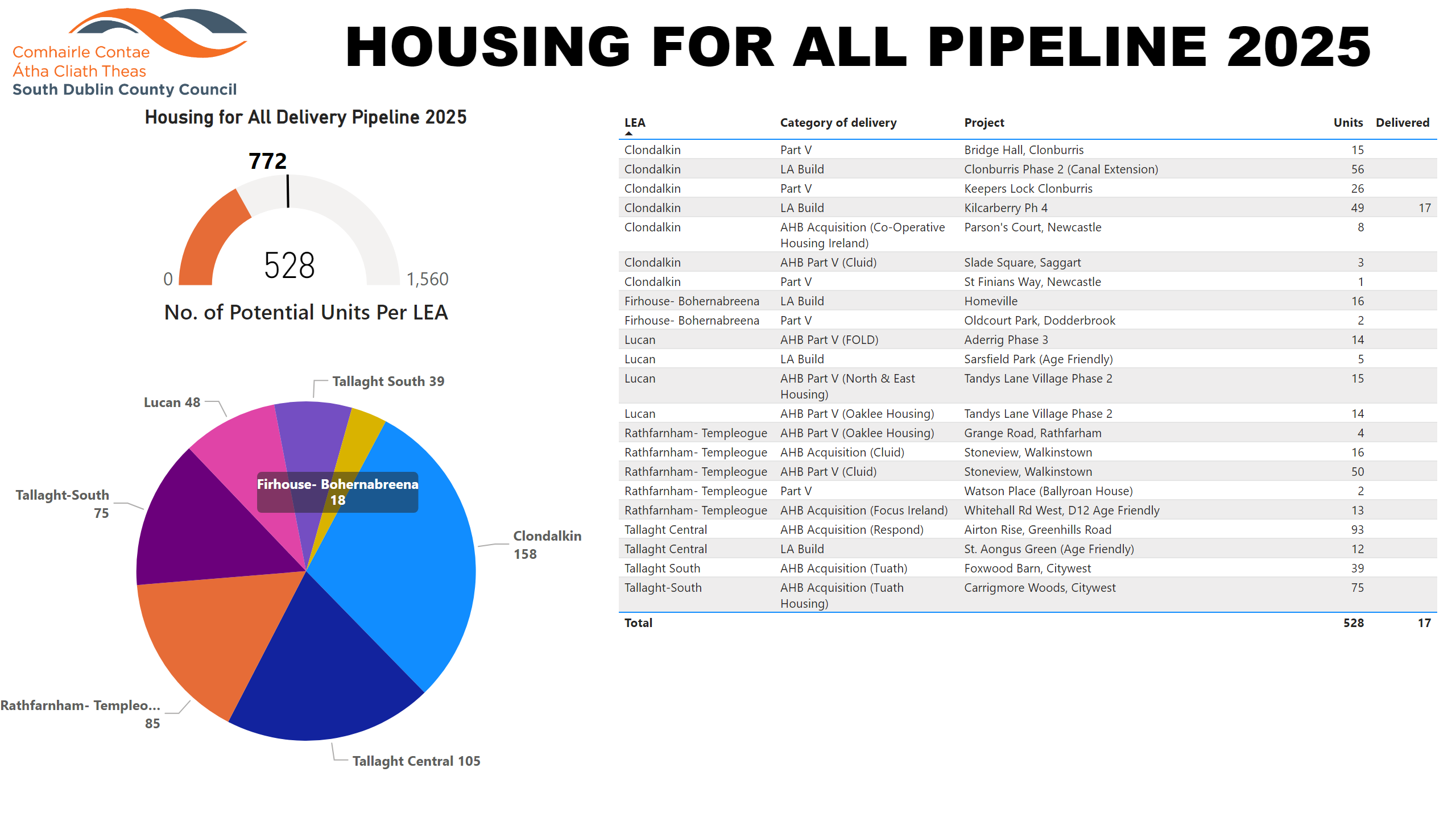 2025
[Speaker Notes: textbox
No alt text provided

Potential Units
No alt text provided

image
No alt text provided

Housing for All Delivery Pipeline 2025
No alt text provided

No. of Potential Units Per LEA
No alt text provided]
Large Development Sites
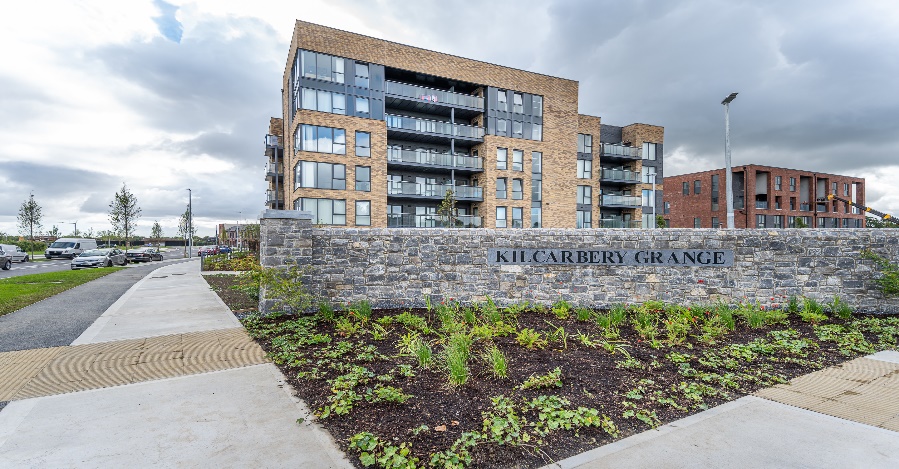 Kilcarbery Grange, Clondalkin
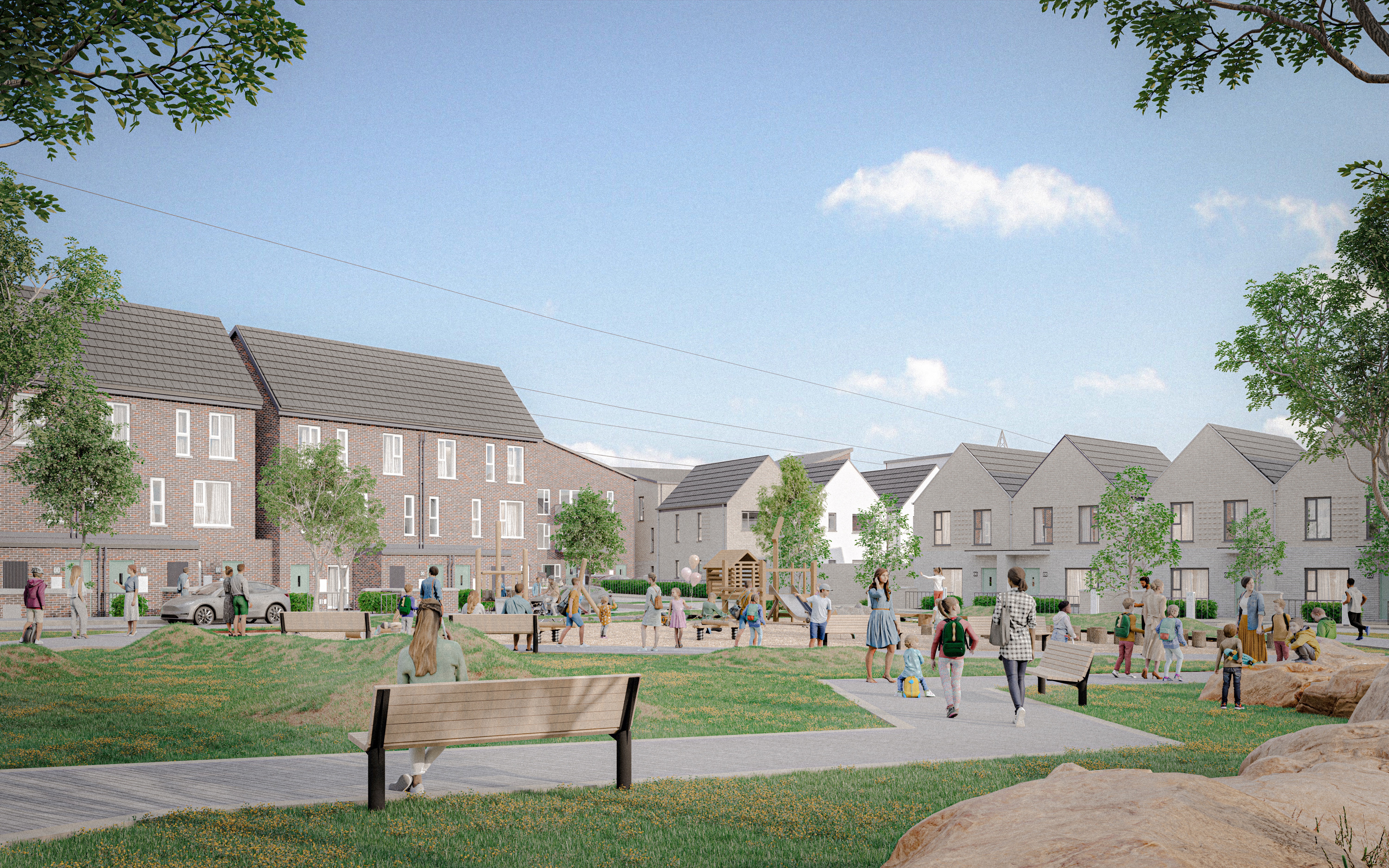 Clonburris – Stage 3 - 5
Own Build Developments
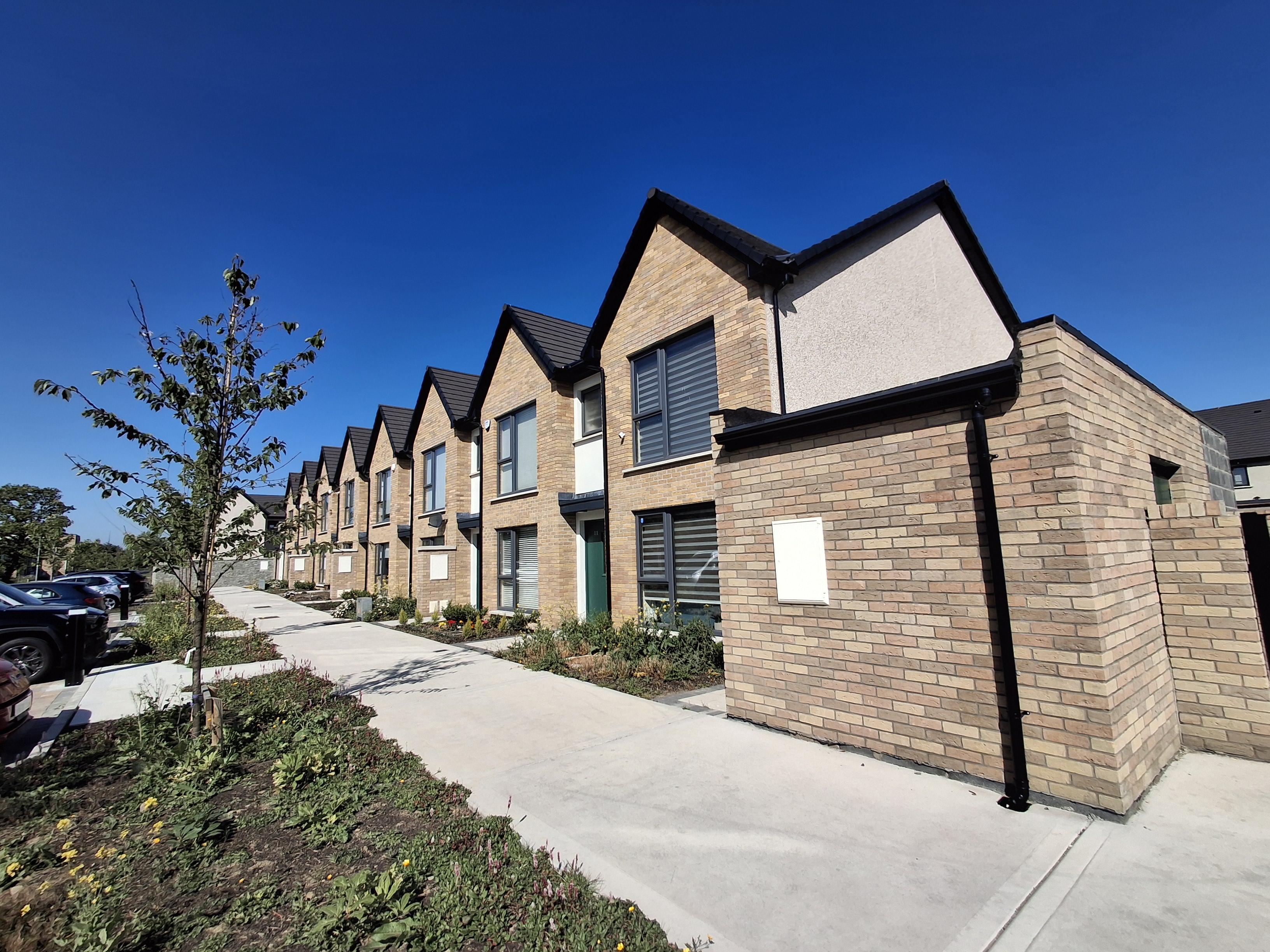 Kilcarbery Grange
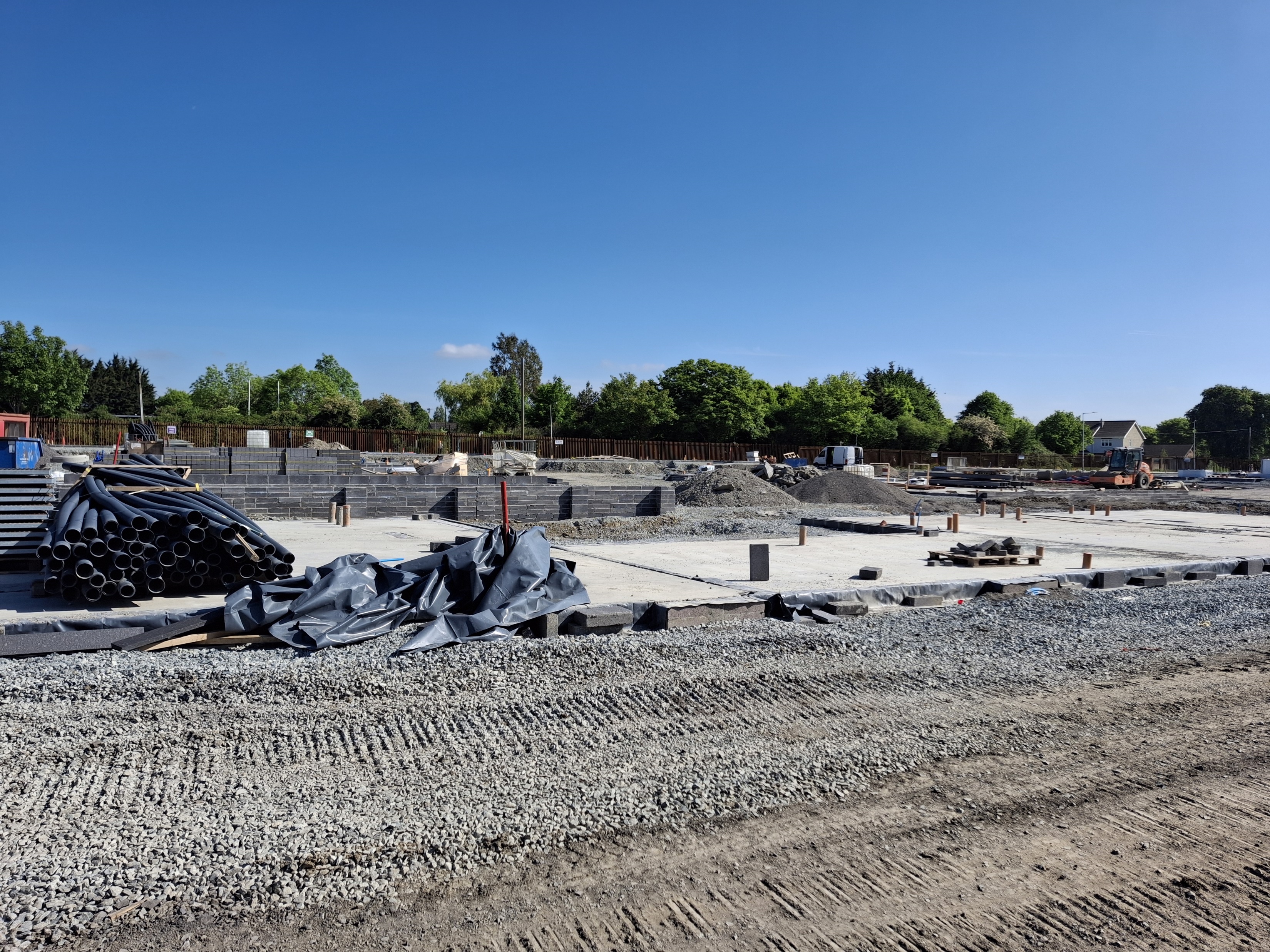 Kilcarbery Grange, Phase 5
Approved Housing Bodies – Part V Delivery
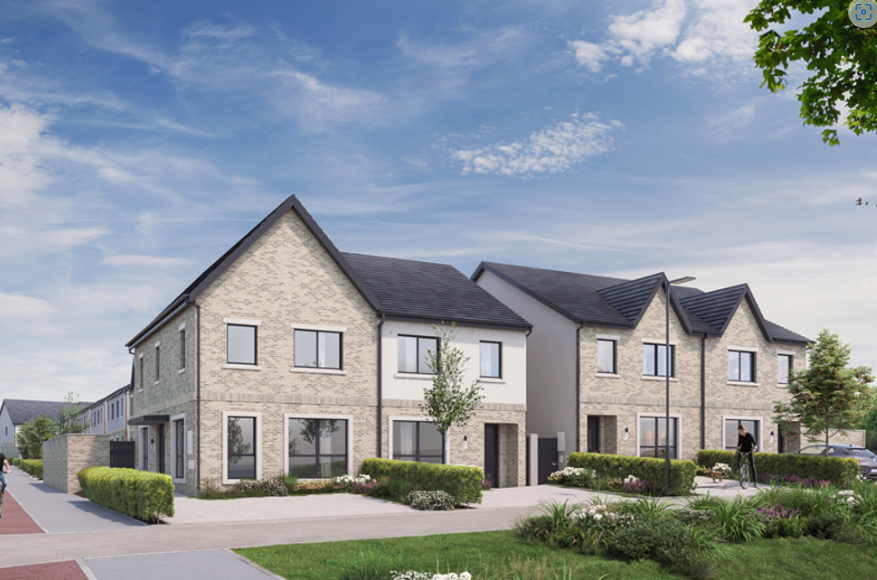 Graydon, Newcastle
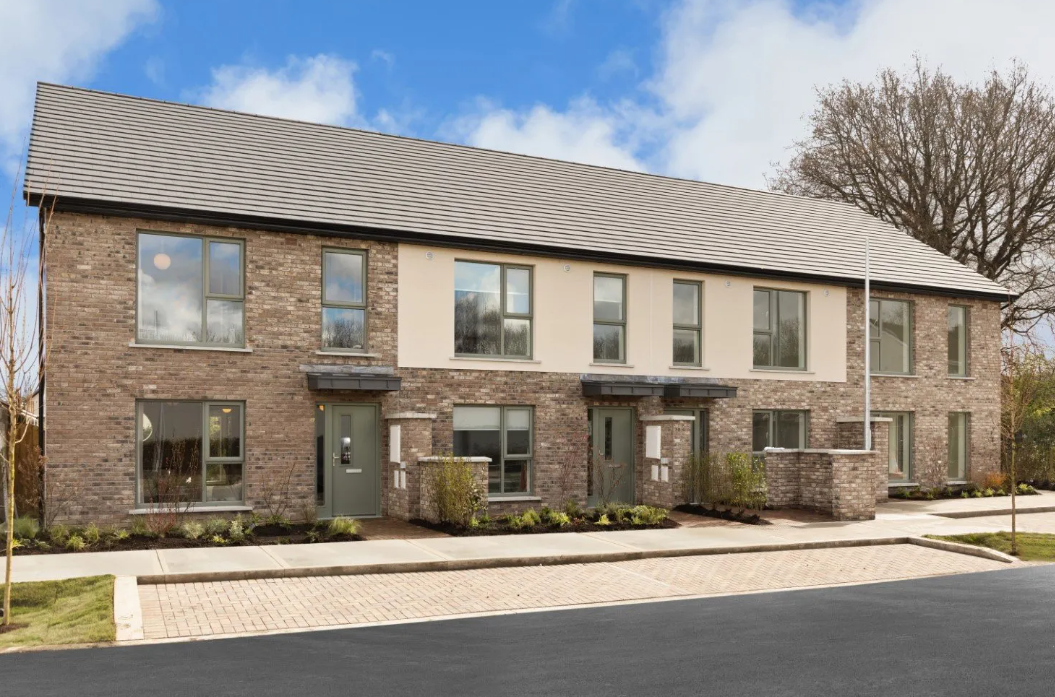 Keepers Lock, Clonburris
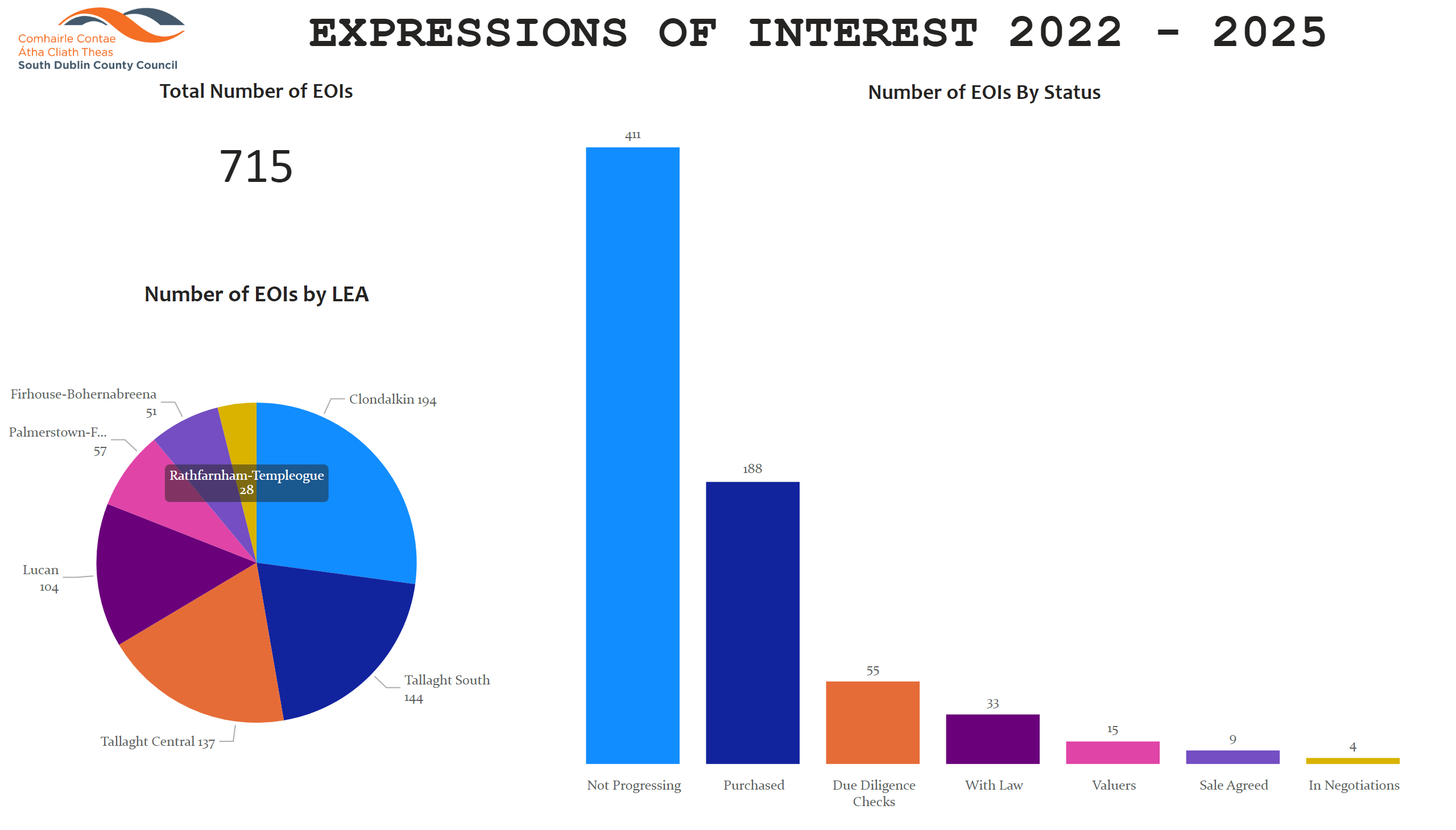 Overview
[Speaker Notes: Total Number of EOIs
No alt text provided

Number of EOIs by LEA
No alt text provided

Number of EOIs By Status
No alt text provided

image
No alt text provided

textbox
No alt text provided]